VCE Revolutions
Date: 18/02/2015
Revolutions Unit 3 AOS 1
Homework Task – Week 4
To Do:

Make summary notes on all the crises 1781-89 using handout 5. You should have started this, but make sure your notes now include everything in the below checklist. Red events haven’t been covered in class. To cut down on the amount of lecture time, in classes I want you to have notes on these before next Monday.
I want to check all summary notes on the Ancien Regime and the Crises 1781-89 print off, put your notes on a usb, or have handwritten notes ready to submit in class on Monday 23 February.
Start a new notes section titled  ‘Revolutionary Ideas’ and summarise today’s work on the Enlightenment using handout 7 to help you.
Answer the below questions. Use additional space as required. Submit these in class Thursday February 26
VCE Revolutions
Date: 18/02/2015
Revolutions Unit 3 AOS 1
Homework Task Week 4
Explain the importance of Revolutionary ideas in the development of the revolution.
(10 marks)
_____________________________________________________________________________________________________________________________________________________________________________________________________________________________________________________________________________________________________________________________________________________________________________________________________________________________________________________________________________________________________________________________________

2. Use the below graphic to answer the questions on the next page
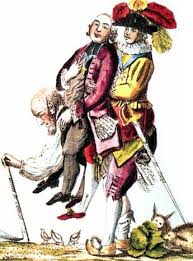 Caption: ‘We ‘ave for to hope that this ain’t goin’ to last forever’
Date: May 1789
VCE Revolutions
Date: 18/02/2015
Revolutions Unit 3 AOS 1
Homework Task Week 4
a. What does this representation suggest about the roles of each Estate in 1789? 
(2 marks)
_____________________________________________________________________________________________________________________________________________

b. What details in the representation suggest criticism of the traditional order?
(2 Marks)

_____________________________________________________________________________________________________________________________________________

c. Using your own knowledge, explain why this cartoon appeared around May 1789.
(6 Marks)
________________________________________________________________________________________________________________________________________________________________________________________________________________________________________________________________________________________________________________________________________________________________________________________
VCE Revolutions
Date: 18/02/2015
Revolutions Unit 3 AOS 1
Homework Task Week 4
d. To what extent is this representation useful in understanding the tension and conflict that were generated in the traditional society? Give reasons for your answer.
10 Marks
____________________________________________________________________________________________________________________________________________________________________________________________________________________________________________________________________________________________________________________________________________________________________________________________________________________________________________________________________________________________________________________________________________________________________________________